KOKS MIESTAS YRA LIETUVOS SOSTINĖ?
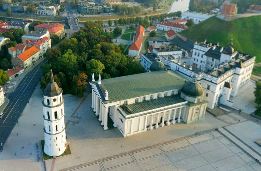 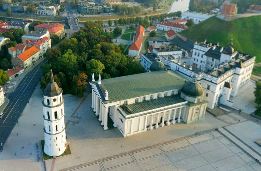 KAUNAS

VILNIUS

KLAIPĖDA
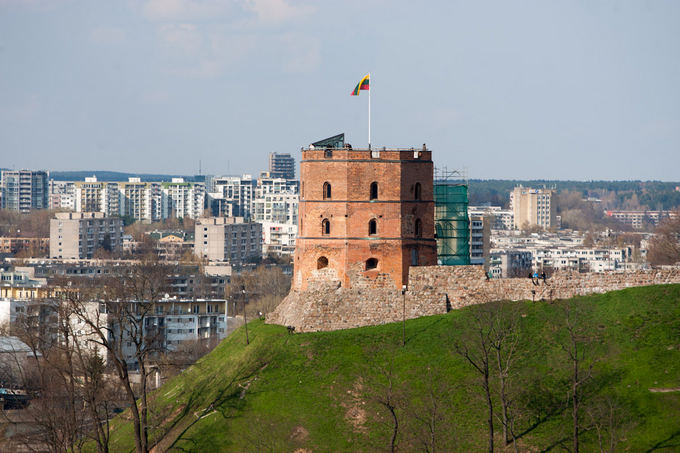 KOKIAME MIESTE  STOVI GEDIMINO PILIS?
KLAIPĖDOJE

KAUNE

VILNIUJE
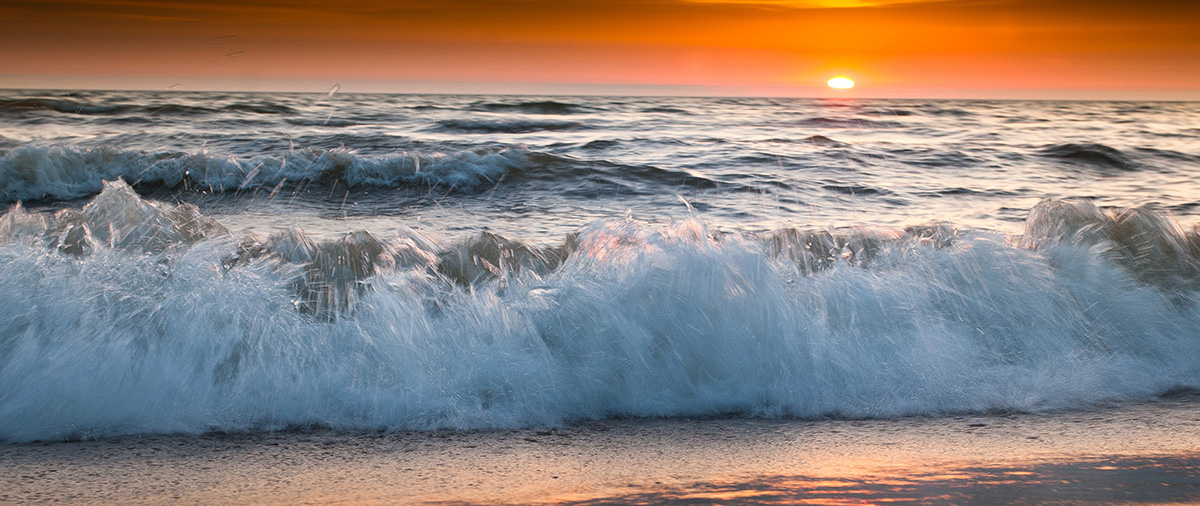 KOKIA JŪRA SKALAUJA LIETUVOS KRANTUS?
ŠIAURĖS 

BALTIJOS 

RAUDONOJI
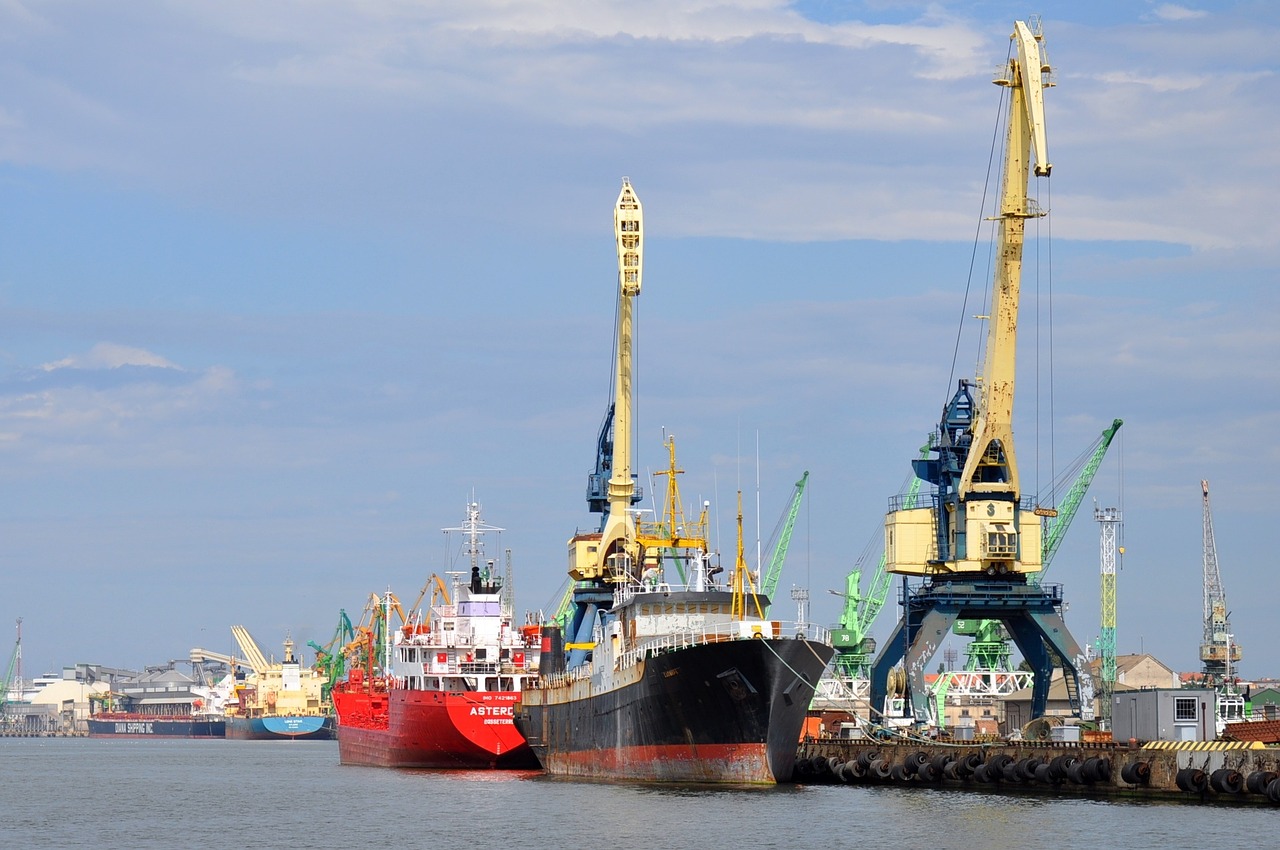 KOKIAME MIESTE YRA JŪRŲ UOSTAS?
VILNIUJE

KAUNE

KLAIPĖDOJE
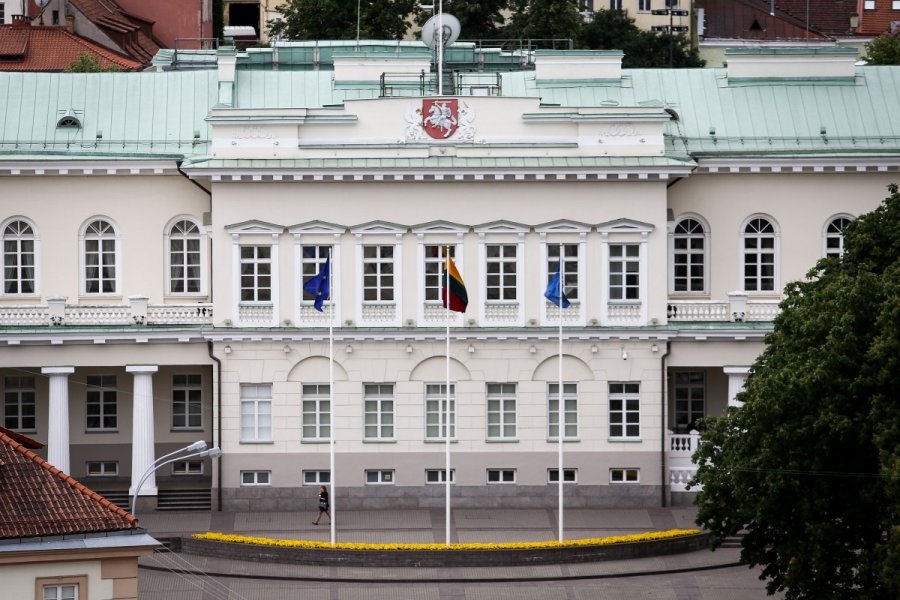 KOKIAME MIESTE GYVENA LIETUVOS PREZIDENTĖ?
PALANGOJE

VILNIUJE

KAUNE
KOKIAME LIETUVOS MIESTE YRA TILTAS JŪROJE?
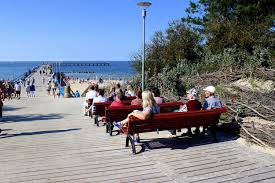 PALANGOJE

VILNIUJE

KAUNE
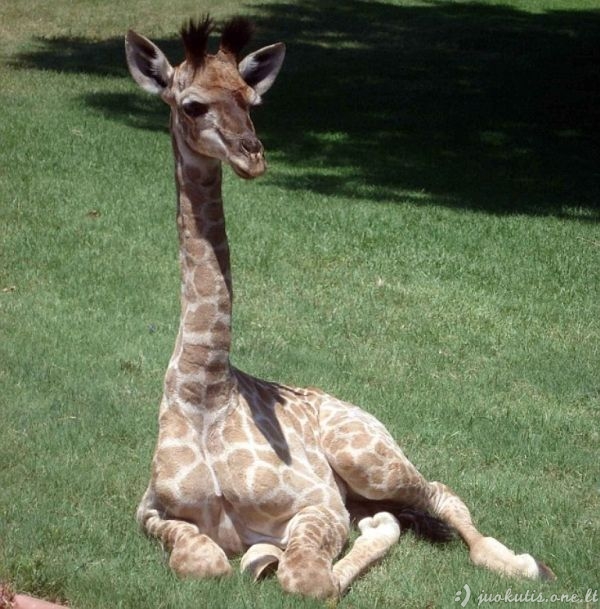 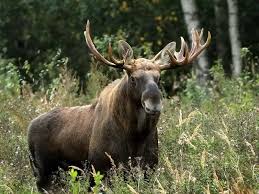 KURIS GYVŪNAS GYVENA LIETUVOJE?
ŽIRAFA

BRIEDIS

ZEBRAS
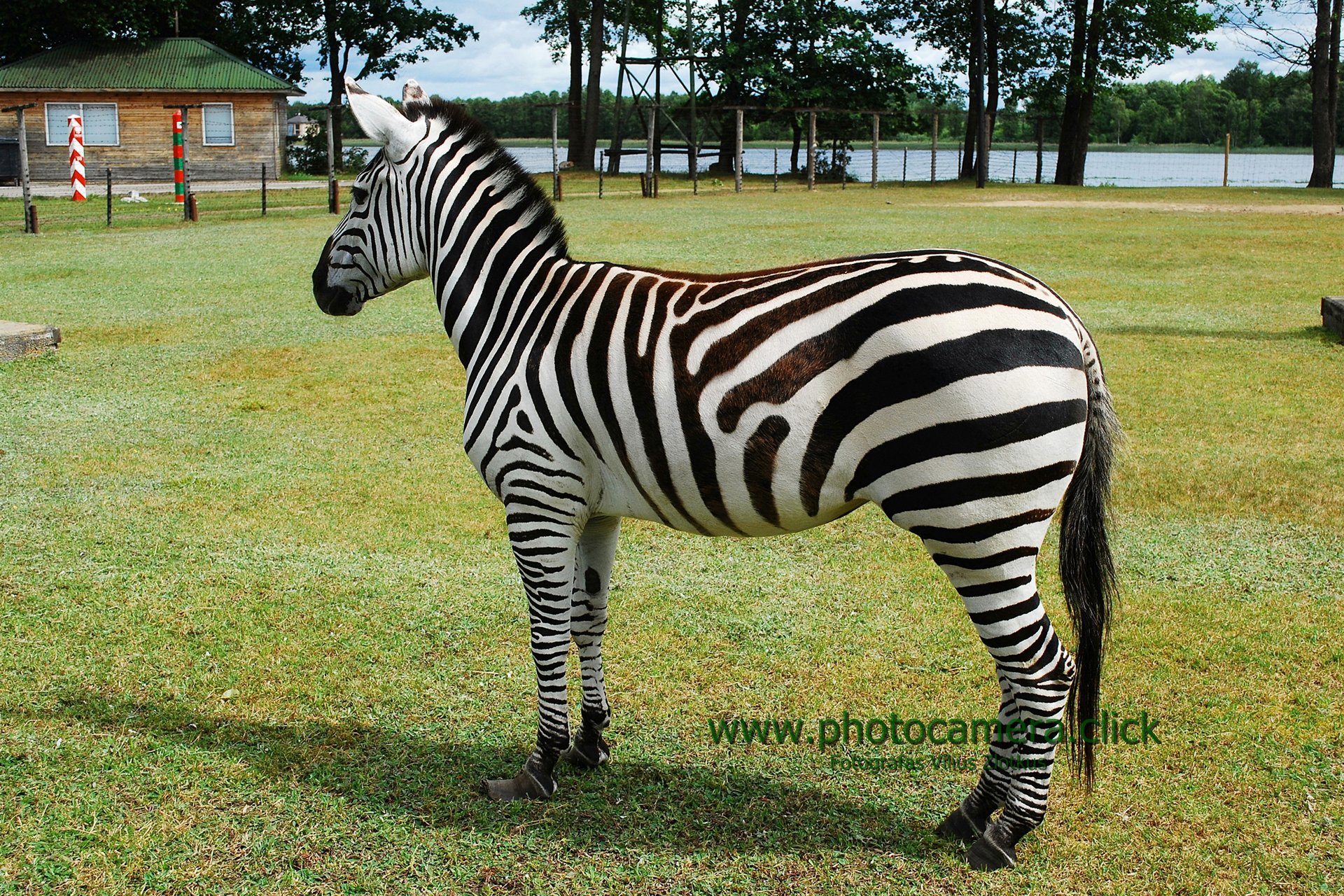 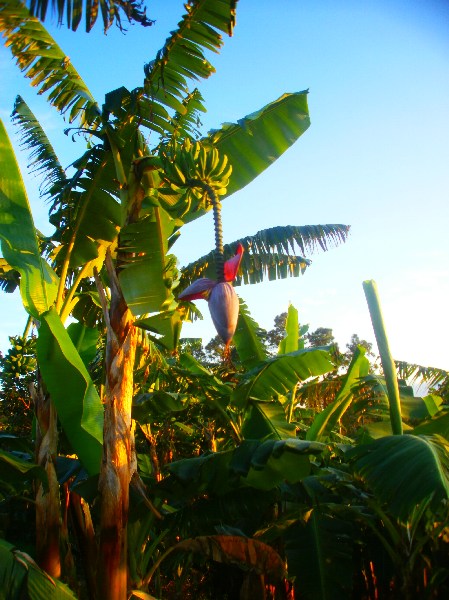 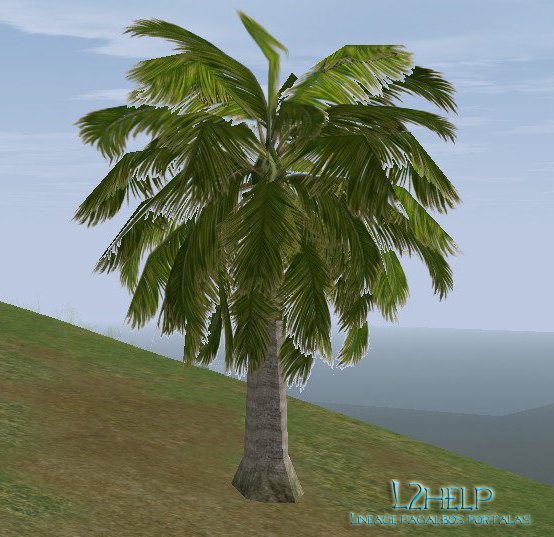 KURIS MEDIS AUGA LIETUVOJE?
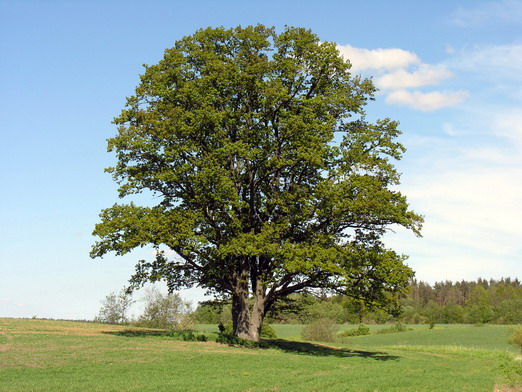 PUŠIS

PALMĖ

BANANMEDIS
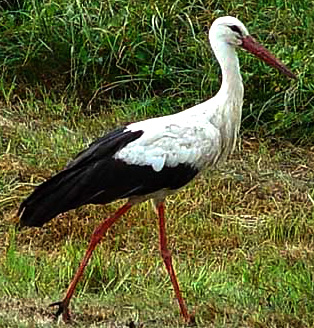 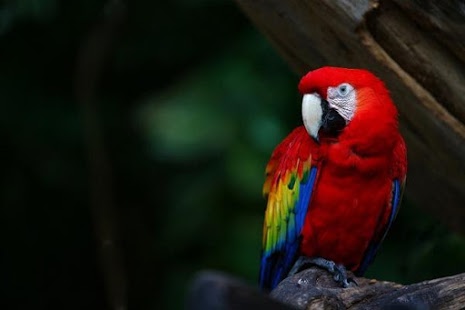 KURIS PAUKŠTIS GYVENA LIETUVOJE?
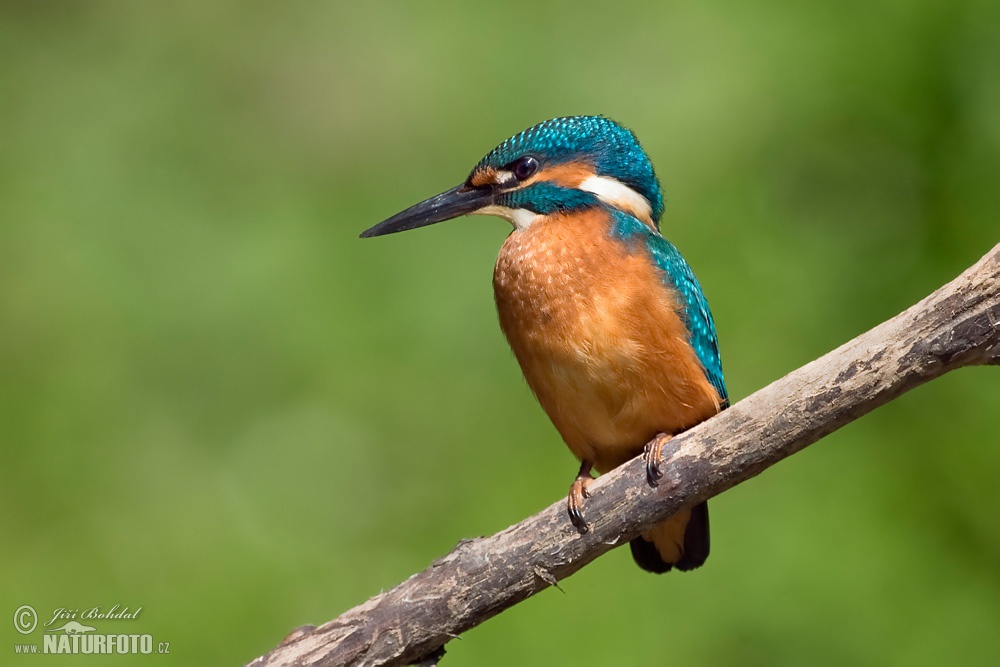 PAPŪGA

GANDRAS

KOLIBRIS
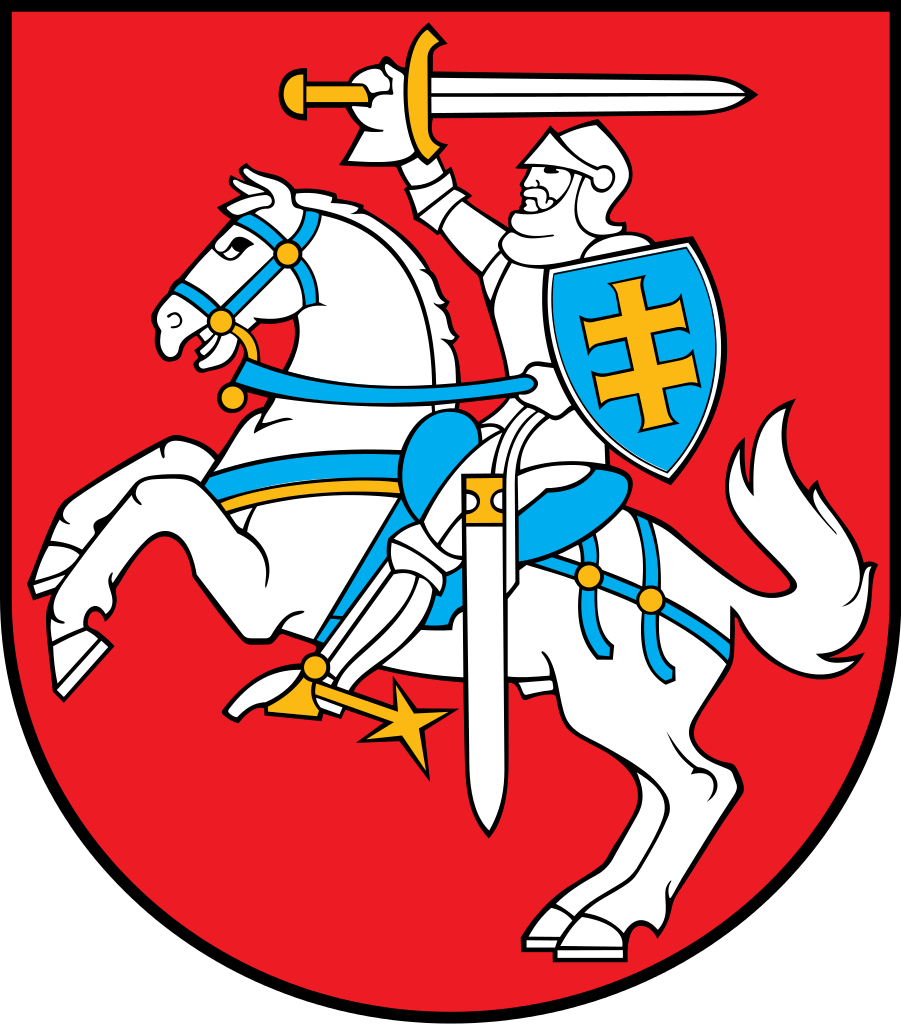 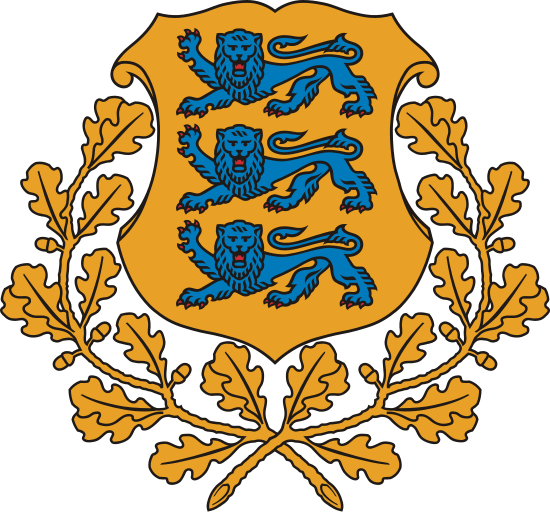 KOKIOS   VALSTYBĖS HERBE YRA VYTIS?
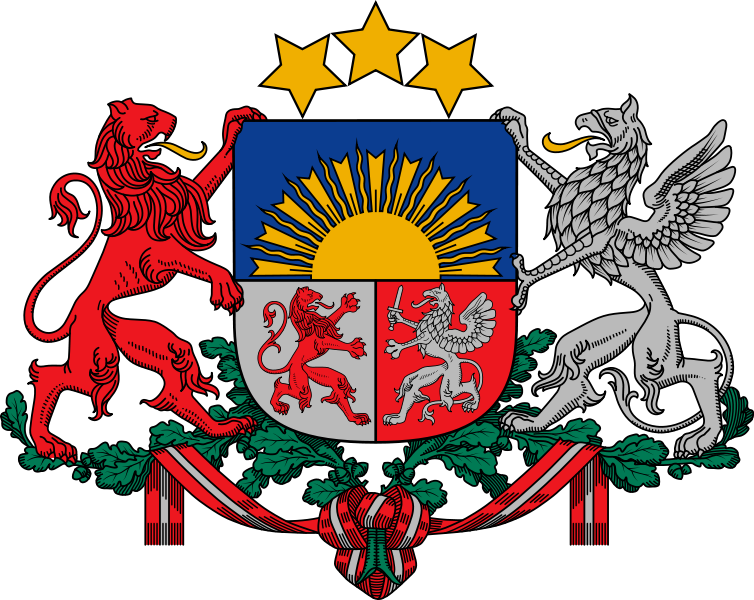 ESTIJOS

LATVIJOS

LIETUVOS
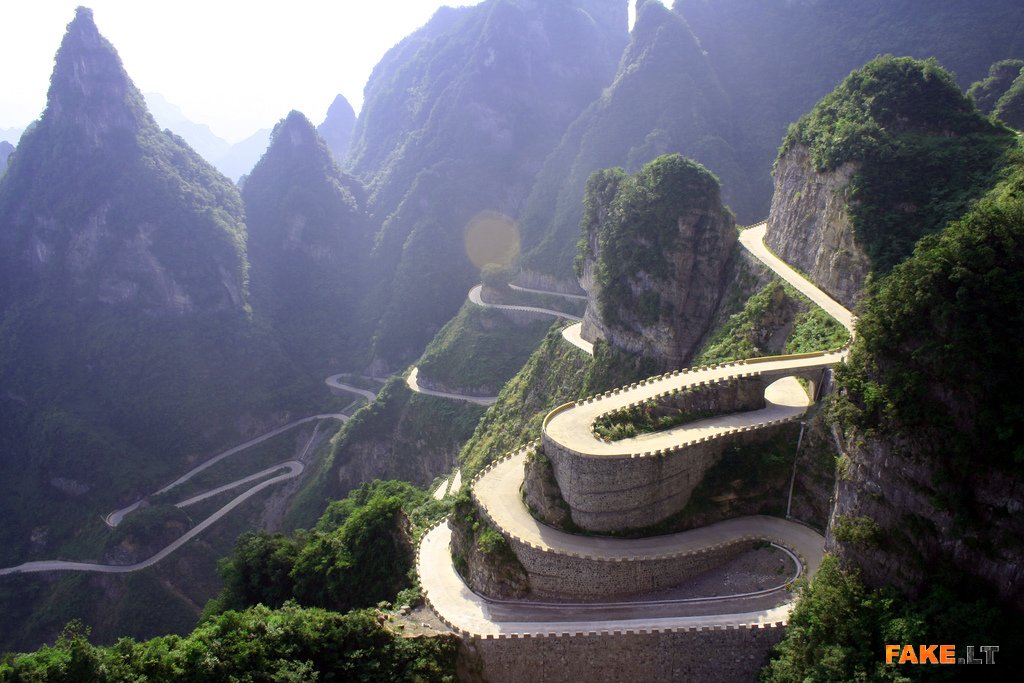 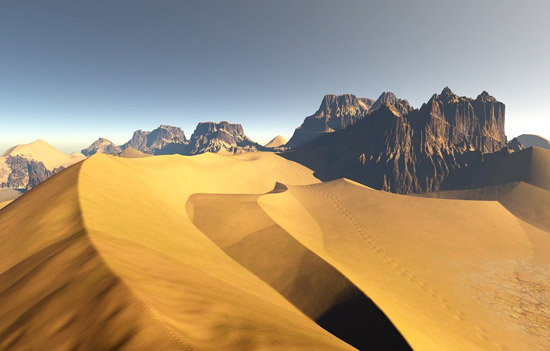 KAS YRA MŪSŲ KAIMYNAI?
KINIJA

AFRIKA

LATVIJA
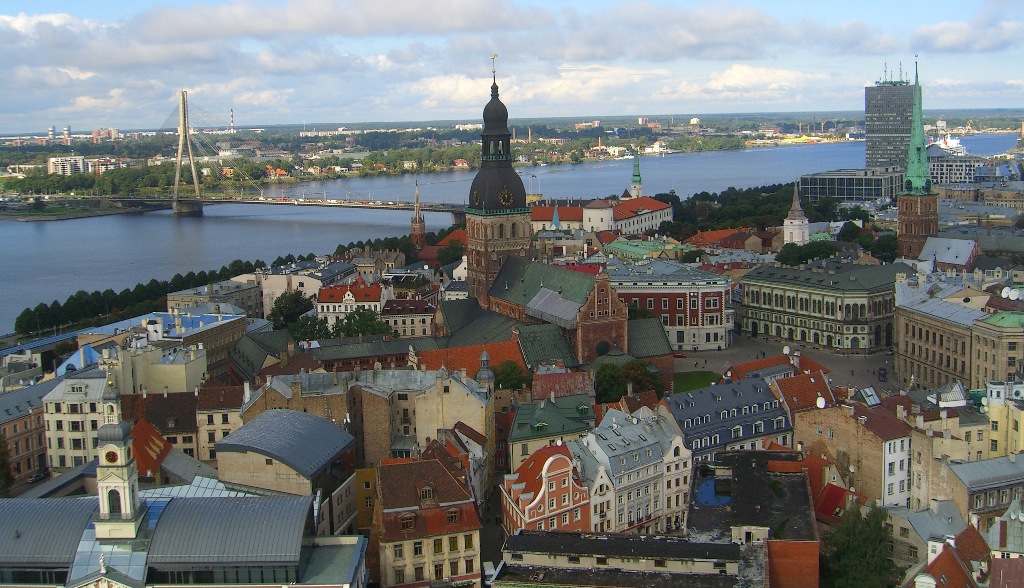 KAIP VADINASI GIESMĖ, KURIA PRADEDAMOS VISOS LIETUVOS VALSTYBINĖS ŠVENTĖS?
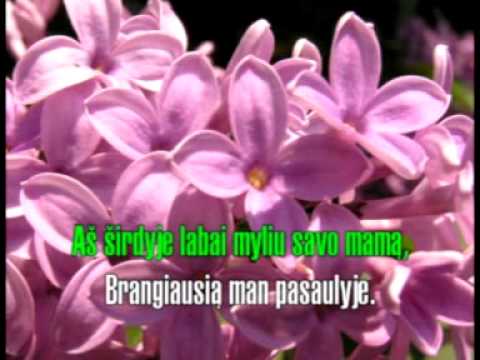 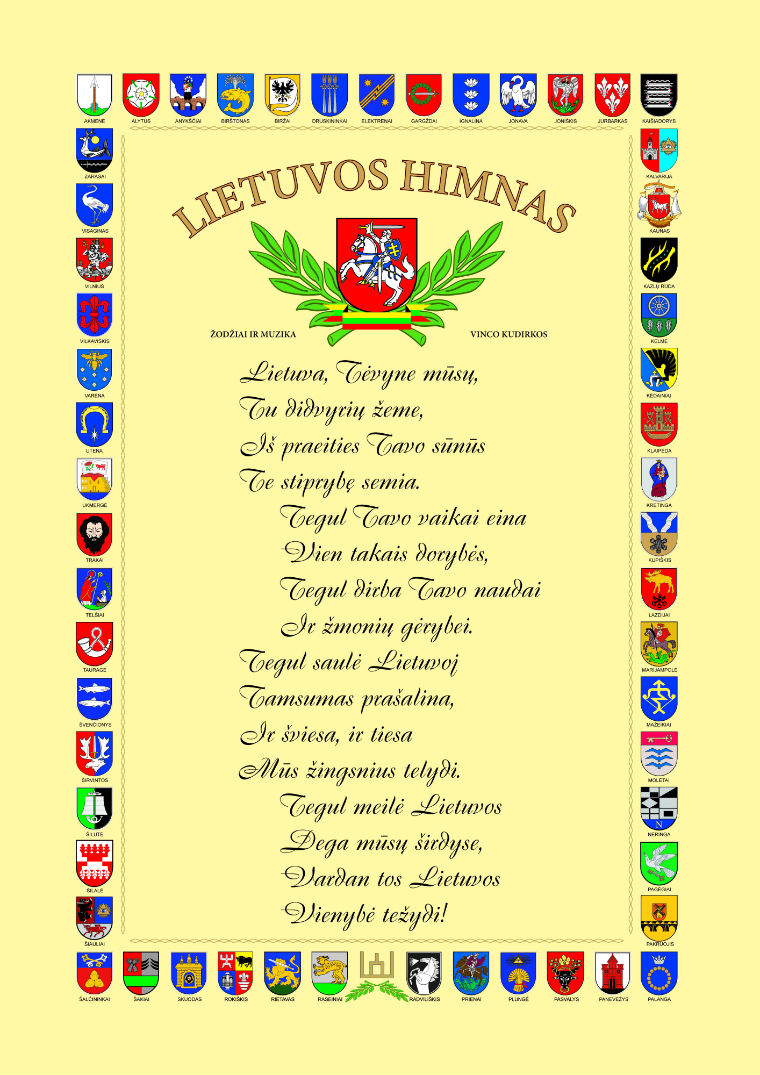 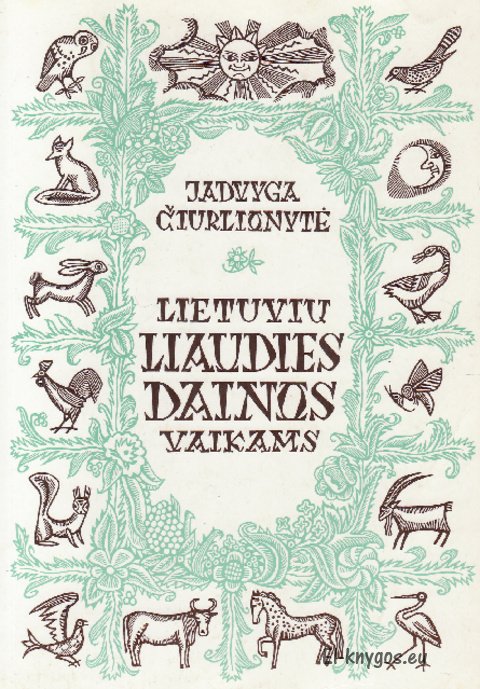 DAINA MAMAI
LIETUVOS HIMNAS
LIETUVIŲ LIAUDIES DAINA
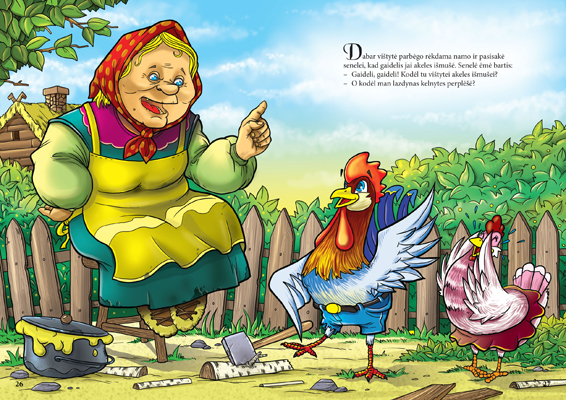 ATSPĖK, KOKIA ČIA PASAKA?
VIŠTYTĖ IR GAIDELIS

DU GAIDELIAI

DANGUS GRIŪVA
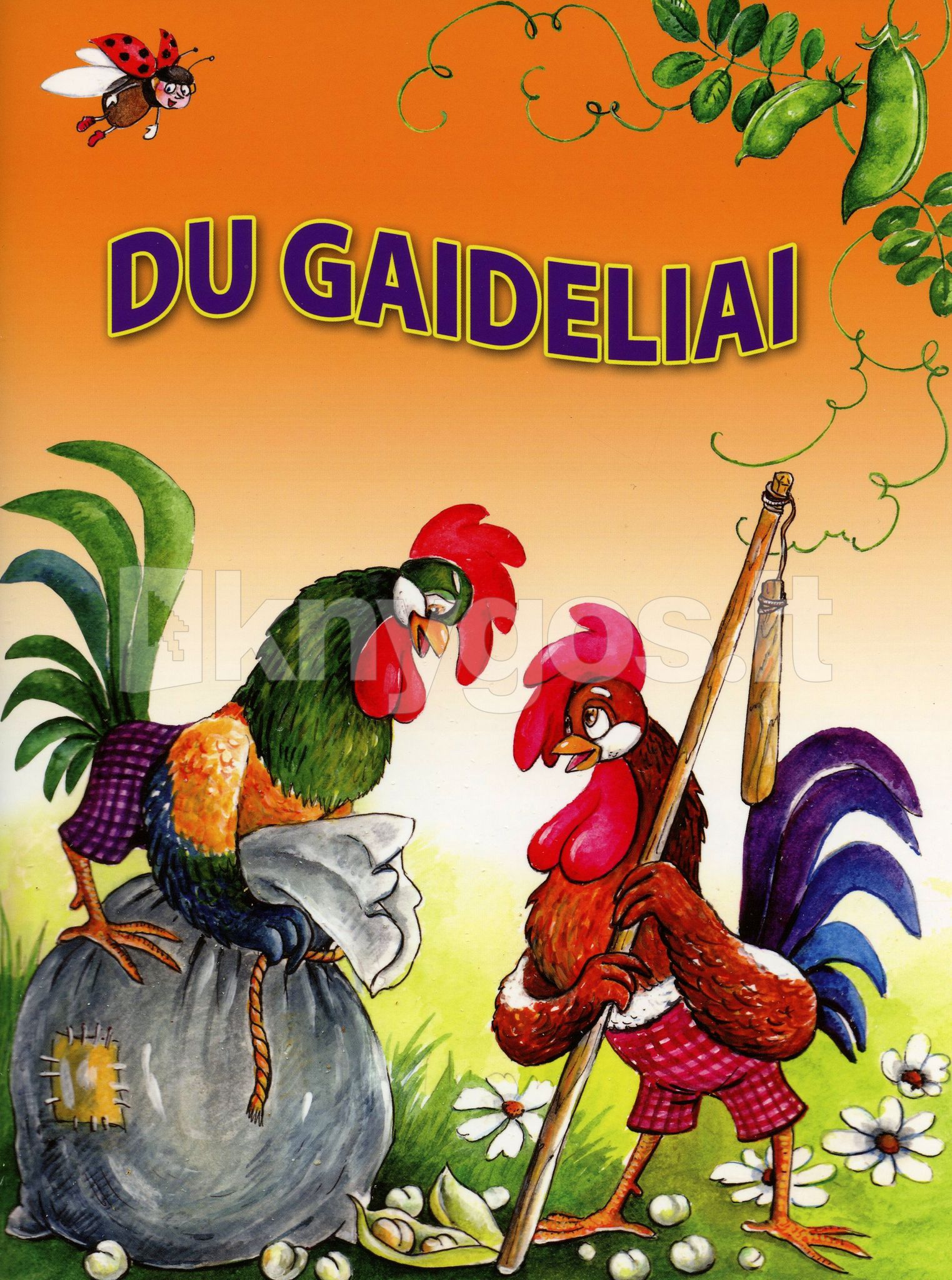 ATSPĖK, KOKIA ČIA PASAKA?
KATINĖLIS IR GAIDELIS

DANGUS GRIŪVA

DU GAIDELIAI
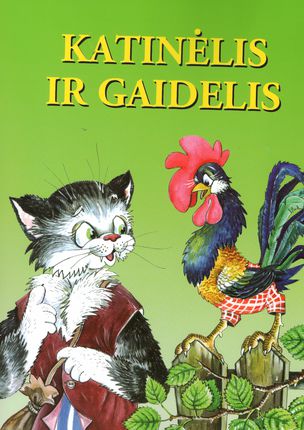 ATSPĖK, KOKIA ČIA PASAKA?
DANGUS GRIŪVA

KATINĖLIS IR GAIDELIS

VIŠTYTĖ IR GAIDELIS
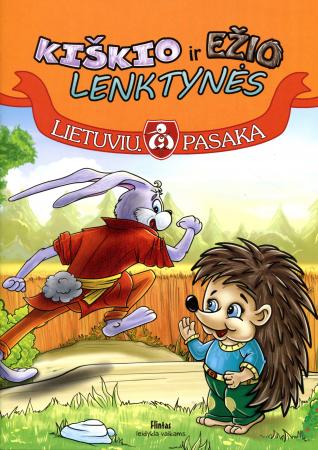 ATSPĖK, KOKIA ČIA PASAKA?
KIŠKIO LŪPOS

KIŠKIO BATAI

KIŠKIO IR EŽIO LENKTYNĖS
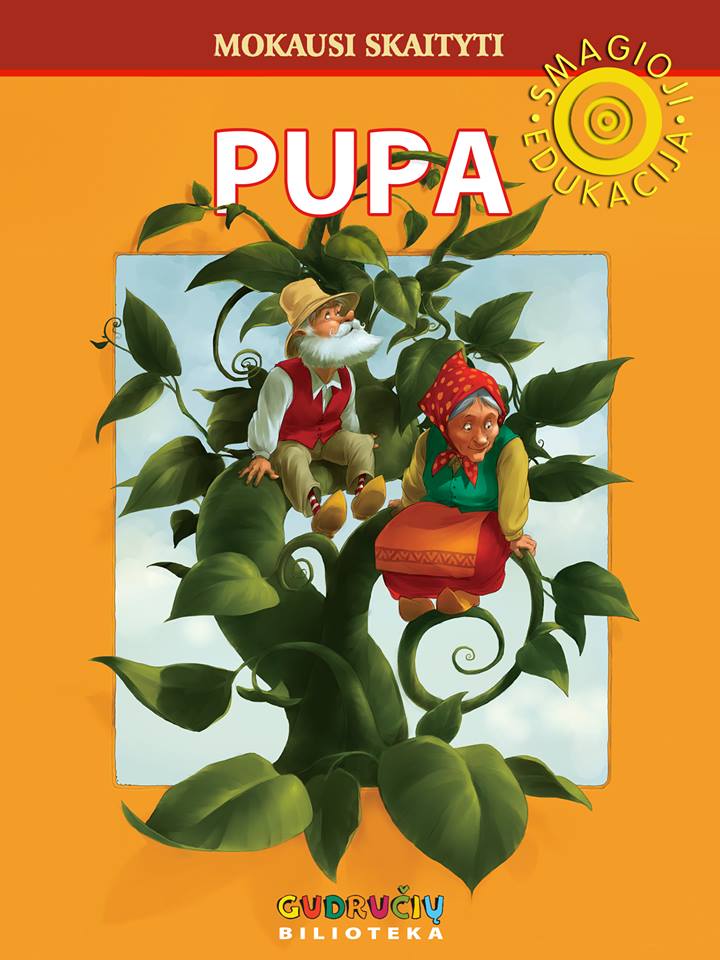 ATSPĖK, KOKIA ČIA PASAKA?
KATINĖLIS IR GAIDELIS

DANGUS GRIŪVA

PUPA
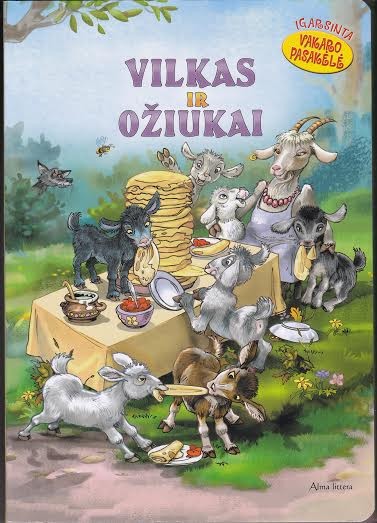 ATSPĖK, KOKIA ČIA PASAKA?
VILKO BAJORYSTĖ

VILKAS IR OŽIUKAI

VILKAS UODEGĄ PRIŠALO
KOKIOS ŠALIES PILIEČIAI ESAME?
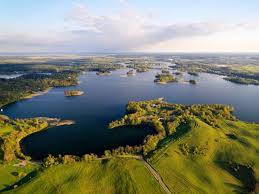 VOKIETIJOS

LATVIJOS 

LIETUVOS
KOKIA MŪSŲ GIMTOJI KALBA?
ANGLŲ 

LIETUVIŲ 

RUSŲ
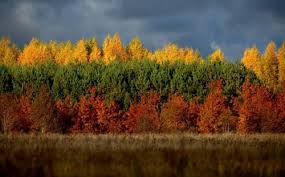 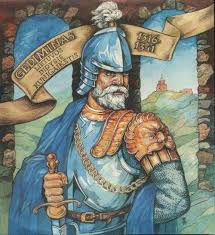 KAS BUVO LIETUVOS KUNIGAIKŠTIS?
DANIELIUS

ANTANAS

GEDIMINAS
KUR TEKA UPĖ NEMUNAS?
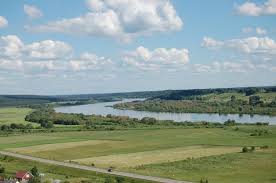 ANGLIJOJE

LIETUVOJE

AMERIKOJE
KURIS VARDAS YRA LIETUVIŠKAS?
GIULIJA

MARIJA

OLIVIA
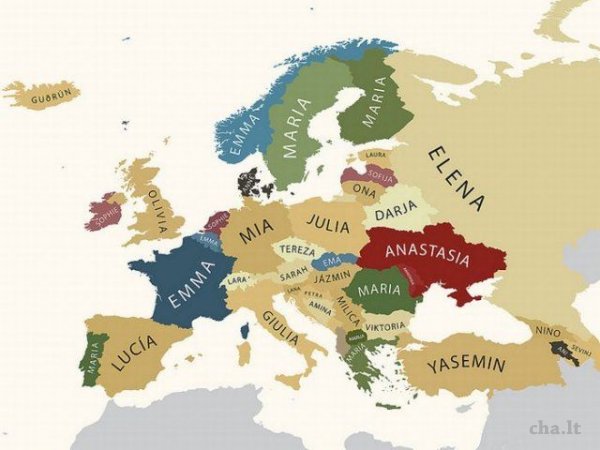 KURIAME LIETUVOS MIESTE TEKA UPĖ DANĖ?
PALANGOJE

NIDOJE

KLAIPĖDOJE
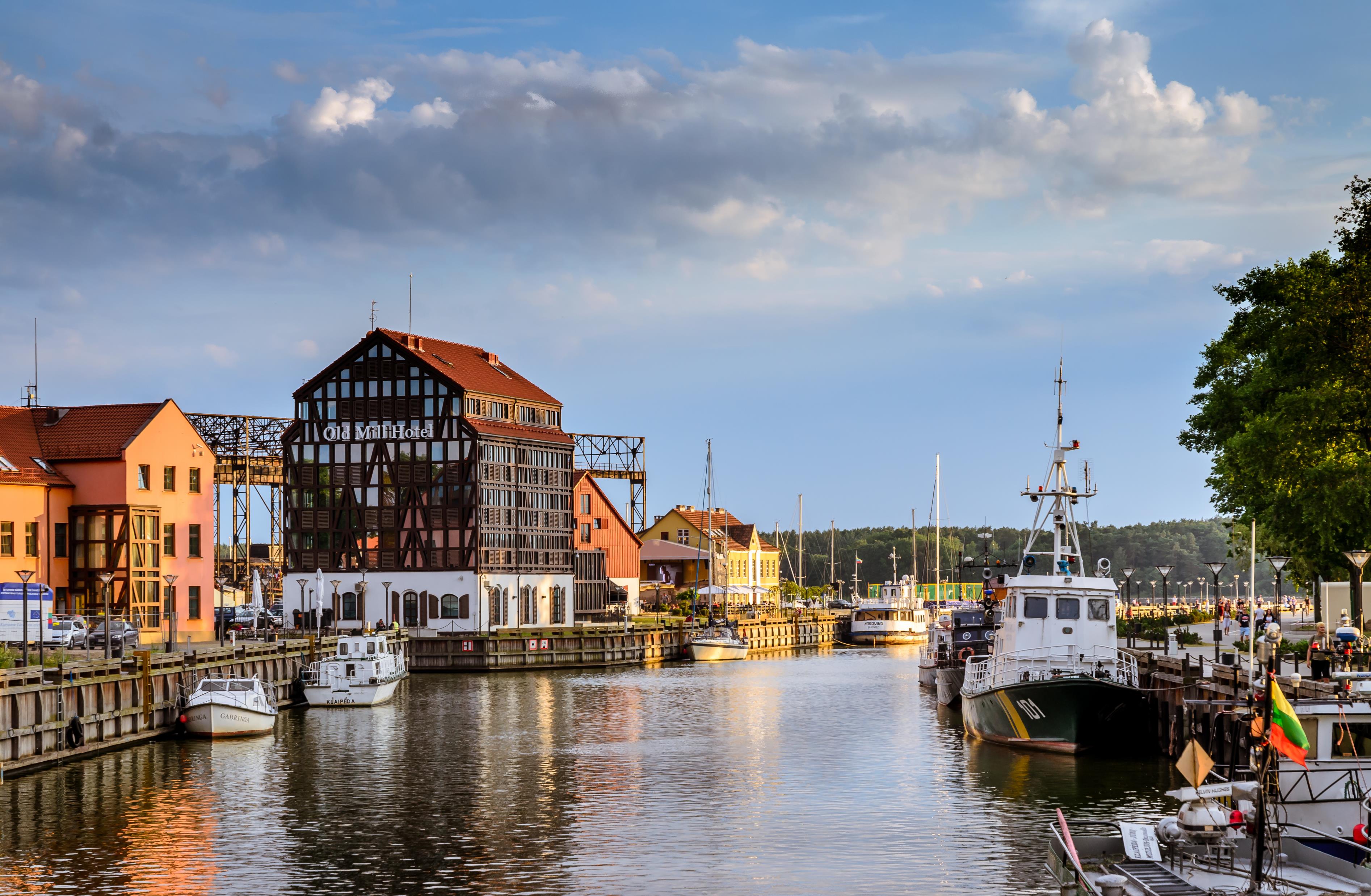